وزارة التعليم العالي والبـحث العلميالجامعة المستنصرية / كلية الادارة والاقتصاد قسم ادارة الاعمال دبلوم عالي تخطيط استراتيجي
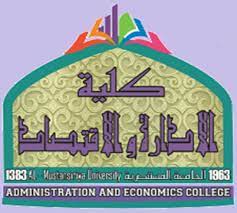 ((  إدارة المـوارد البشـرية))

(إدارة تنـوع المـوارد البشـرية)
(أدوار متخصصي المـوارد البشـرية)

مقـــــــدم للدكتورة  / أ.م.د. سـمية عـباس مجــيد

اعـــــــداد الطلبة 
(محمد فارس عــبدالله)

للعام الدراسي 2022- 2023
المحـــتويـات
-----------------------
المقـدمة:-
	إن التنوع مـفهوم حـديث ظـهر في أواخر الثمانينات من القرن العشـرين في الوظائف وفي سمات وصفات وطبيعة عمل كل فرد من أفراد المنظمة الواحـدة بحسب ثقافة وهوية الفرد الواحد والانماط الشخصية والعلاقات الاجتماعية ودرجات التباين طبقا للبيئات المختلفة التي عاش كل فـرد فيها ، ولأن التنـوع يحوي العـديد من التفسيرات حيث تتباين نظريات التنوع في إدارة الموارد البشرية بحسب تنـوع الأفراد واختلافهم في ثقافاتهم وخلفياتهم البيئية وطبيعتهم ومؤهلاتهم العلمية ، وكـذلك في اختلاف وتنوع الوظائف التي يشغلها هؤلاء الافراد ولأن الله سبحانه وتعالى خلقنا مختلفون ليس في الظاهر فقط ، وإنما في الباطن ، حيث هي إختلافات تـؤثر في سلوكيات الفرد عن الآخر ، حيث تجد شخصا مرحا وآخر مكتئبا وشخص إجتماعي وآخر إنطوائي ، وشخص يحب العمل الفني او الميكانيكي وآخر يفضل العمل المكتبي ، حتى تباين الدوافع ، فالبعض مدفوع ماليا ، والآخر اجتماعيا.
	وتختلف الوظائف حسب طبيعة النشاط ، منها مالية او ادارية او انتاجية او تسويقية او بحثية أو غيرها ، وقد تختلف الوظائف من حيث نوعية وحجم المسؤولية الملقاة على عاتقها ، او المواصفات المطلوبة مثل التعليم ، الخبرة ، المهارات ، التدريب ، وغيرها ، وقـد تتباين بحسب المخاطر التي تتعرض لها.
	وممـا تـقدم اعلاه ، فــإن الوظـيفة الأساسية للمسؤولين في إدارة المـوارد البشـرية هي التوفيق بيـن تنوع خصائص الأفـراد وتنوع خصائص الوظـائف ، ولكي يقوم أي فرد بإدارة الموارد البشرية بصورة صحيحة يجب أن يكون على علم كامل بصفات وخصائص الأفراد المتاحين أمامه وكذلك صفات وخصائص الوظائف المتـوفرة.
مـفهوم إدارة تنـوع الموارد البشـرية :-
	لكي يتم توضيح مفهوم إدارة التنوع للموارد البشرية لا بد من توضيح مفهوم الإدارة ، حيث تعددت مفاهيمها التي وضعها المفكرون الإداريون ، واكثرها شيوعاً واستخداماً هو مـا جــاء في    ( دياب ، 2001 :94 ( بأنها "المعرفة الصحيحة لما يُراد من الأفراد أن يؤدوه ، والتأكد من أنهم يؤدونه بأفضل طريقة  وأقل التكاليف» ، وعرفها ( عبد الله ، 2006 :6 ( بأنها (عملية إنسانية اجتماعية تتوحد فيها جهود الموارد البشرية في المنظمة كأفراد وجماعات لتحقيق الاهداف التي وجدت المنظمة لأجلها ، من خلال الاستخدام الأمثل للإمكانيات المادية و البشرية و العينية المتاحة للمنظمة) .
أما التـنـوع فقد ذُكرَ في القرآن الكريم حيث قال تعالى في محكم كتابه العزيز (يَا أَيُّهَا النَّاسُ إِنَّا خَلَقْنَاكُمْ مِنْ ذَكَرٍ وَأُنْثَى وَجَعَلْنَاكُمْ شُعُوبًا وَقَبَائِلَ لِتَعَارَفُوا إِنَّ أَكْرَمَكُمْ عِنْدَ اللَّهِ أَتْقَاكُمْ إِنَّ اللَّهَ عَلِيمٌ خَبِيرٌ) اية 13 سورة الحجرات.إذ تشير الآية الكريمة إلى وجود أقوام ومجموعات بشرية عديدة تمثل السلاسل البشرية لديمومة الحياة (جاد الرب, 2008: 314) . وجاء في معجم (الدليل) ان التنوع هو (التباين أو التغاير أو التحول)  ( مناع ، 1984 : 253) . كما وصفهُ قاموس (العصَري) على أنّه (اثبات الوجود من ناحية الاختلاف وعدم التشابه) (إلياس ، 1977: 211) . وفي اللغة الانكليزية (Diversity) حيث وصفه قاموس ( Oxford) بأنه مجموعة من الاشخاص أو الناس الذين يختلفون عن بعضهم البعض. ويعرفه (العامري والغالبي ، 2008: 133) بأنه (الاختلافات بين أعضاء المنظمة من حيث خصائص عديدة مثل العمر والجنس والدين والعرق والانتماء السياسي والاجتماعي وغيرها).
وممـا تـقدم اعلاه يمكن تعريف إدارة تنوع الموارد البشرية بأنها (نهج طوعي تتبعه الادارة للمساهمة بخلق بيئة عمل داخل المنظمة يشعر بها جميع الافـراد بالمقبولية والتقدير وانهم جزء منها على الرغم من تبـاينهم ، وان التزام الإدارة باتباع هذا النهج هو التزام اخلاقي وخيار استراتيجي لتحقيق اهداف المنظمة وزيادة انتاجيتها من خلال سياسات وبرامج تنتهجها المنظمة تحتضن اختلافات موظفيها وتستفاد من مزاياها).
وبـذلك يـعد مفهوم إدارة تنـوع الموارد البشرية من المفاهيم الحديثة التي نالت اهتمام الباحثين والكتاب لما يحققه من ميزة اقتصادية وتنافسية للمنظمات.
ثانياً : مـراحل نشأة وتطور ادارة التنوع للموارد البشرية :-
من خلال مراجعة عدد من الأدبيات ذات الصلة بمفهوم ادارة تنوع الموارد البشرية وجد ان المفهوم مر بأربعة مراحل ، كما مبين في الشكل ادناه:-
الالفية الجديدة
أوآخر الثمانينات الى آواخر  التسعينات
أوائل الثمانينات
مرحلة اعتبار التنوع أساس لنجاح الأعمال
الستينات والسبعينات
مرحلة إدارة التنوع
مرحلة تقدير الاختلافات
مرحلة فرص العمل المتساوية
مراحل تطور إدارة التنوع للموارد البشرية
(تصـميم البـاحث)
مرحلة فرص العمل المتساوية (الستينات والسبعينات) :-
نشأ الاعتراف المبكر بمفهوم " ادارة التنوع " من الولايات المتحدة الأمريكية ضمن الباب السابع لقانون الحقوق المدنية الامريكية لعام 1964 الذي ينص على تطبيق فرص العمل المتساوية. وكان ذلك نتاج لحركة الحقوق المدنية التي تعود إلى الأمريكيين من أصل أفريقي الذين يسعون لتحقيق المساواة السياسية وتحسين الرفاهية الاقتصادية والاجتماعية.
مرحلة تقدير الاختلافات (أوائل الثمانينيات) :-
تـــــــركـــــز هـــــذه المــــرحلة علــــى استيــعـــــاب الاقـــلـــيــــات والــمـــرأة وتــنــوع العنـــصـــر والجــنــس فـــي المنظمات حيث ازدادت اعداد الاقليات والنساء التي تم استيعابها في المنظمات. وشهدت هذه المرحلة تخفيض القيود عن المنظمات وتقليل التركيز على الالتزام بالقوانين بموجب نظرية ان التنظيم الدقيق يقيد الاعمال ويدفع المنظمات لعدم الالتزام والتركيز على الاهداف قصيرة الامد ولا يحقق الاهداف طويلة الامد المطلوبة كتقليل التمييز بين الافراد.
مرحلة ادارة التنوع (أواخر الثمانينات الى اواخر التسعينات) :-
شهدت هذه المرحلة قيام معهد (Hudson) بنشر كتاب (Workforce2000) في عام 1987 ، والذي اشار الى ان تركيبة القوى العاملة في المستقبل سوف تتغير بسبب تقاعد الموظفين ودخول المواليد الجدد والنساء والاقليات وزيادة الهجرة ، وله الفضل في وضع مصطلح تنوع القوى العاملة في قاموس الأعمال وخلق مبررات مهمة لصناعة التنوع ، وكان التغيير الاساسي لهذه المرحلة هو التحول من الالتزام بالقوانين والتركيز على الاقليات والنساء الى التركيز على الموارد البشرية جميعاً تحت مظلة التنوع وهو ما يعرف اليوم بإدارة التنوع.
مرحلة اعتبار التنوع اساساً لنجاح الأعمال (الألفية الجديدة) :-
عُد التنوع خلال هذه المرحلة اساساً لنجاح الاعمال وتحقيق الارباح والنمو والتطور، ويركز التنوع في القرن الواحد والعشرين على بناء المهارات والكفاءات وتقييم الاختلافات واستخدامها لصالح المنظمة ، كما ان تغـير التركيبة السكانية لكل من الموظفين والزبائن وممارسة الاعمال التجارية العالمية ونقص الموارد البشرية المدربة فنياً ، أجبر المنظمات على تطوير منظمة شاملة لموارد بشرية متنوعة كفوءة.

أسباب اهتمام منظمات الأعمال بالتنوع في بيئة العمل:-
يمكن ذكر أهم هذه الأسباب التي كانت وراء صعود التنوع بالآتي :-
العـولمة:-
ازالت العولمة الحواجز بين الأسواق ، وبين البلدان ، مما أدى إلى التدفق الحر للمنتجات والخدمات والأفكار والمهارات. وعلى إثرها شعرت العديد من المنظمات بضغط قواعد السوق الجديدة ووجود منافسين جدد كما أن غياب الحواجز بين الأسواق ، وبالتالي ظهرت أهمية التنوع بسبب عدم استعداد الشركات سواء داخل فروعها وأسواقها لهذه التغيرات.
حيث اعتبر أن "عولمة العمل هو الاتجاه الذي يجعل كفاءة التعامل مع التنوع حاجة حاسمة بالنسبة للعديد من المنظمات".
الهـجرة:-
بعض بلدان أمريكا الشمالية وأوروبا الغربية ذات معدلات ولادة منخفضة وبالتالي يحدث مع مرور الوقت انخفاض في الشباب ومع زيادة عدد المتقاعدين تبدأ هذه البلدان باستيراد المهاجرين الشباب لسـد النقص في قوة العمل ليضمن لها الحفاظ على مستواها الاقتصادي. أما في البلدان النامية فنجد صورة معاكسة ، هذه المناطق تعاني من ارتفاع معدلات المواليد ، وزيادة عدد الشباب. هذا الوضع يدفع الشباب الباحثين عن العمل إلى الهجرة بهدف العثور على وظائف مناسبة.
الشيخوخة السكانية:-
ساهمت التطورات الحديثة في مجال الرعاية الصحية في زيادة عدد كبار السن القادرين على العمل ، الأمر الذي أدى إلى زيادة سن العمال. وبالتالي أصبحت بيئة العمل تحتوي عمالا من أعمار مختلفة.

دور المـرأة:-
تم في السنوات الأخيرة رفع دور المرأة بحيث بدأت بعض المهن التي يؤديها الذكور تؤدى من قبل النساء أيضا. ونتج عن هذه العملية تعديلات في القواعد والعمليات داخل المنظمات. 

تغييرات هيـكل الشركة (الاستعانة بالمصادر الخارجية والعمليات العـالمية):-
بسبب تزايد المنافسة اليومية ، تحاول الشركات المحافظة على مركزها التنافسي من خلال خفض التكاليف ونقل إنتاجها إلى دول العالم الثالث حيث العمالة الرخيصة ، و المواد الخام اللازمة أقل تكلفة ، الأمر الذي نتج عنه زيادة التنوع بين القوى العاملة لديها. 

تنوع الوضع (الاتجاه نحو العالمية):-
نظرا لان العديد من الشركات تحاول الوصول إلى العـالمية ، فإن الموارد البشرية تصبح أكثر قدرة على الحركة والتنوع من خلال وجود موظفين مغتربين ومحليين يعملون معا ، على الرغم من أن التنوع سينتج عنه شروط عمل مختلفة مثل (الراتب والمزايا وفترة العمل وآفاق الترقية).
أهمــية إدارة تـنوع المـوارد البشـرية في بيـئة العـمل:-
بشكل عام يمكن توضيح أهمية تنوع القوى العاملة في المنظمة من خلال الآتي:-
يعزز للمنظمات متعددة الثقافات ميزة تنافسية في جذب أفضل المواهب والكفاءات (سياسات توظيف عادلة وشفافة).
تصـبح المنظمات متعددة الثقافات ذات فهم أفضل للبيئة السياسية والاجتماعية والقانونية والاقتصادية.
التنوع يعزز الإبداع والابتكار ويوفر مزايا جـديدة.
إدارة التنوع تحقق مزايا تنافسية في مجالات مثل (التسويق ، الحصول على الموارد وحل المشكلات).
يسـاعد على اتخـاذ قرارات أسـتراتيجية أكثر فـاعلية.
فـوائد تنـوع الموارد البشـرية للمنظمات وإسهاماتها التنافسـية
 
يحـقق التنوع في المنظمات مـيزة تنافسـية تسويقية من خلال الدعم الذي يحققه تنوع الثـقافات والتي تسـاعد في فـهم إحتياجات الزبائن المتنوعين ، كما يسـهل للمنـظمة وصولها الى أسـواق متـنوعة من خلال امتلاكها موارد بشـرية ذات قـدرة على التجـديد والابتـكار ، وبناءا عليه فـإن فوائـد التنـوع وحسب (جيرنبرج وبارون ، 2009 :227) و (Caseio , 2005 :117) تدرج وكما يلي:-

يولد الشـعور بالراحة النفسـية في الأسـواق لدى الزبـائن ، مما يزيد من تكـرار التبـضع وزيادة أربـاح السـوق.
زيادة ربـح المنظمات كونها تسـتخدم موارد بشـرية ذات قـدرة على تجـديد نفسـها مرات عديدة من خلال التنوع الواسع على جميع المستويات.
إزدياد الولاء لدى العاملين الذين يشـعرون أن فرص التـقدم والنمـو الوظيفي لا يقتصر على جماعات أو شريحة معينة أو عدد معين.
إستشعار حاجة الادارة على جـذب واسـتقرار قوة عمل ماهرة ومدربة وتعلم متبادل ومشاركة في الرأي والتصـور.
التنوع ضرورة استراتيجية لاستقطاب والاحتفاظ بالمواهب العالية ، كما يقلل إستنزاف العاملين الماهرين وصـناع المـعرفة.
أدوار متخصصي ادارة الموارد البشـرية :-
بحسـب ما جاء في (الساعدي، مؤيد، 2021، 228) فـإن أدوار متخـصصي الموارد البشـرية الرئيسية خمسة أدوار وهي كـما يلي:-
دور داعـية الموظف/ يركز على احتياجات الموظفين من خلال الاستماع والفـهم والتـأكـيد.
دور مـطور رأس المال البشـري/ يـركز على إعـداد الموظـفين للنجـاح في المسـتقبل.
دور الخـبير الوظيفي/ يـهتم بممارسات الموارد البشـرية التي تعـد أساسية لقـيمة الموارد البشـرية على أساس مجـموعة المـعارف التي يمتلكونها.
دور الشـريك الاسـتراتيجي/ يجمع بين الابعاد المتعددة لخـبير الاعمال ومدير التغـيير ومخـطط الموارد البشـرية الاسـتراتيجي ومدير المـعرفة والاستشاري في أنظمة الموارد البشـرية في تحقيق رؤية المنظمة ورسالتها ، ومساعدة المديرين لنشر التعلم في المنظمة.
دور القـائد/ الذي يقـود وظيفة الموارد البشرية والتعـاون مع الوظائف الاخرى ، ووضع معايير التفكير الاستراتيجي وضمان حوكمة الشركات.
ادوار أخرى/ حيث يرى (الطائي والعبادي ، 2015 ، 159) أن هناك أدوار أخرى مثل (إختصاصي موارد بشرية ، تنفيذي يعمل تحت الاشراف المباشر للمدير التنفيذي العـام ، منسـق مع المديرين بكافة المستويات ، نائب لرئيس المنظمة).
كمـا أن الـدور الأستراتيجي لمـديري ورؤسـاء وظائف الموارد البشـرية هو :-

تطوير وتنـفيذ استراتيجيات الموارد البشرية التي تتكامل مع أستراتيجية المنظمة.
ضمان اعتماد نهج استراتيجي يمكن انشطة الموارد البشرية من دعم المنظمة وإضافة قيمة.
مراعاة البعـد الاخلاقي لادارة الموارد البشرية عند تنفيذ استراتيجية الموارد البشرية ، حيث يحتاج مديرو الموارد البشرية الى:-

فهم الاهداف الاستراتيجية للمنظمة ، مع تقدير الضرورات التشغيلية والتجارية ومحركات الاداء المتعلقة بهذه الاهـداف.
يتطلب فهم نموذج الاعمال التجارية للمنظمة القيام بـدور ابتـكار نمـوذج اعمال.
فـهم كيفية الحصول على ميزة تنافسـية مسـتدامة من خلال رأس المال البشري للمنظمة وكيفية مساهمته في تحقيق الاهـداف الاستراتيجية.
 تطوير استراتيجية الاعمال على اساس خارجي (تحليل الزبون والمنافس ، وقضايا عمل المنظمة).
تطوير تنظـيم رؤية واضحة ومجموعة قيم متكاملة ، مع فـهم أنواع سلوك الموظف المطلوبة لتنفـيذ أستراتيجية الاعـمال بنجـاح.

دور الشـريك التـجاري للمـوارد البشـرية ، حيث يعـرف شريك الاعمال في مجـال المـوارد البشـرية على أنه نمـوذج يعـمل بمـوجبه متخصصو الموارد البشـرية بشكل وثيق مع قـادة الاعـمال أو المـديرين التنـفيذيين لتحقيق الأهـداف التنظيمية المشـتركة.
دور شـراكة العـاملين في المـوارد البشـرية :-
عـند العـمل كشـركاء ، يجب على متخصصي الموارد البشرية أن يثبتوا للمديرين التنفـيذيين أنهم يفـهمون الوضع الذي يعمل فيه هؤلاء والضغوط التي يواجهونها ، حيث يجب تقـدير موظفي الموارد البشـرية كزملاء يـعرفون العمل ويستمعون الى المديرين ، ويعملون جنبا الى جنب مع المديرين المباشرين عند إدخال سياسة جديدة.
 
دور الإبــداع :-
إن النهج الاسـتراتيجي الاستباقي لادارة الموارد البشرية يعني ان المتخصصين في الموارد البشرية سيحتاجون الى الابـداع لادخال العمليات والاجراءات الجـديدة التي يريـدونها لزيادة الفاعلية التنظيمية.
 
دور عـامل التغـيير :-
إن تنـفيذ الاسـتراتيجية يعني أنه يجب على متخصصي الموارد البشرية أن يعملوا كـوكلاء للتغـيير ، وتسهيل التغيير من خلال تقـديم المشورة والدعـم ، حيث صنف (Caldwell,2001) عوامل تغـيير الموارد البشرية في أربعة أبـعاد وهي:-
التغيير التحويلي:- تغيير كبير له تأثير كبير على سياسة وممارسات الموارد البشرية عبر المنظمة بأكملها.
التغيير التـدريجي:- التعـديلات التدريجية لسياسة وممارسات الموارد البشرية التي تؤثر على الانشطة الفردية أو الوظائف المتعددة.
رؤية الموارد البشرية:- مجموعة من القيم والمعتقدات التي تؤكـد شرعية وظيفة الموارد البشرية بوصفه شريك تجاري أستراتيجي.
الخـبرة في مجال الموارد البشـرية:- المـعرفة والمهارات التي تحـدد المساهمة الفـريدة التي يمكن أن يـقدمها أخصائي الموارد البشرية.
دور تـقديم الخـدمة:- 
يعمل دور متخصصي الموارد البشرية عند وضع وتنفيذ أستراتيجيات الموارد البشـرية وسياسات البـرامج التي تعـزز تحقيق أهداف المنظمة ، والتركيز في مجال الموارد البشـرية يكون على الأنشـطة الإنتقالية مثل التوظيف والتدريب والتعامل مع قضايا العمالة اليومية ، والمساعدة في حل مشاكل الأشخاص والتعامل مع قضايا قانون التوظيف.
 
دور أخصائي الموارد البشـرية:-
تعـتمد كيفية قـيام أخصائيي الموارد البشـرية بأدوارهم على السـياق الذي يعملون فيه (حجم وثقافة المنظمة ، وأنواع الأنشطة التي يجري تنفيذها ، ومتطلبات الادارة العليا لمهاراتهم وانتشـارهم) والأهـم من ذلك ، القـيم ستتـأثر بالغموض والتسـاؤلات حول وضع المهنة.
المصــادر :-
السـالم ، مـؤيد سعيد ، إدارة الموارد البشرية المعاصرة ، 2014 ، ط2 ، إثراء للنشر والتوزيع ، الاردن – عمان.
السالم ، مـؤيد سعيد ، عادل حرحوش ، إدارة الموارد البشرية ، 2014 ، ط1 ، دار إقرأ للنشر ، سوريا – دمشق.
العـامري ، صالح مهدي محسن ، الغالبي ، طاهر محسن منصور ، الادارة والاعمال ، (2008) ، ط2 ، دار وائل للنشـر ، الاردن – عمان.
الطائي ، يوسف حجيم ، العبادي ، هاشم فوزي ، ادارة الموارد البشرية (قضايا معاصرة في الفكر الاداري) ، 2015 ، ط1 ، دار صفاء للنشر والتوزيع ، الاردن – عمان.
الربيعي ، مصطفى كاظم حيدر ، تـأثير إدارة التنوع للموارد البشرية في تعزيز الانغماس الوظيفي ، 2019 ، الجامعة المستنصرية ، كلية الادارة والاقتصاد.
السـاعدي ، مـؤيد ، إدارة الموارد البشـرية منهـج متقـدم ، 2021 ، ط1 ، مؤسسة دار الصادق الثقافية ، العـراق – بابل.